مهمة نبحث ونكتشف
خلال تنفيذ المهمة: سنقوم بوصف عوامل قد تؤثر على درجة الحرارة التي في البيئة.
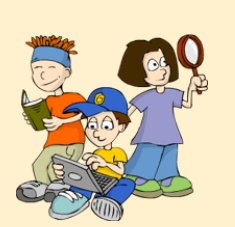 سنخرج إلى ساحة المدرسة ونقيس درجات الحرارة حسب التوجيهات التي في المهمة.
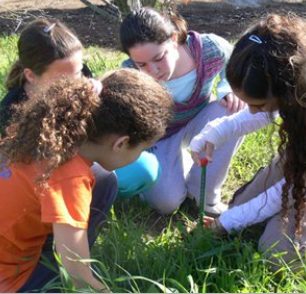 الأجهزة والأدوات:
1. مقياس درجة حرارة الهواء والأرض.
2.شريط قياس أو مسطرة.
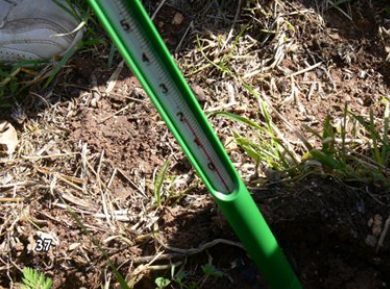 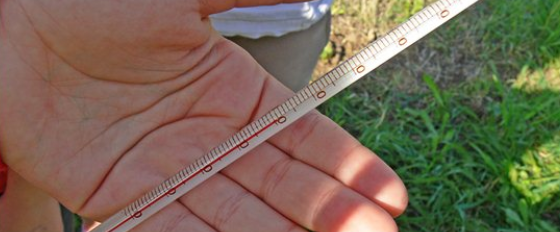 3. دفتر وأدوات كتابة.
اضغط هنا للانتقال إلى ملف مهمة نبحث ونكتشف.
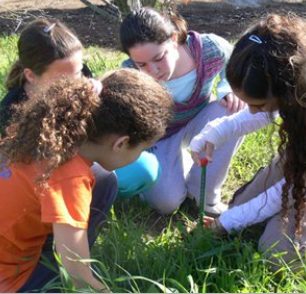